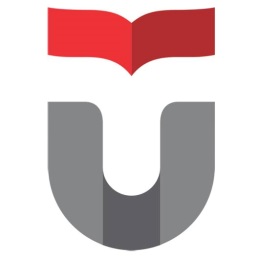 Fakultas Ilmu Terapan
Universitas Telkom
www.telkomuniversity.ac.id
Konsep dasarPROSES BISNIS
Disusun Oleh : 
Hanung N. Prasetyo, S.Si, M.T. dkk
hanungnp@telkomuniversity.ac.id
DMH1D3-Proses Bisnis
Semester Ganjil 2016 - 2017
Hanya dipergunakan untuk kepentingan pengejaran di Lingkungan Telkom University
APA ITU PROSES?
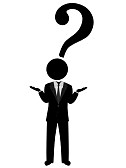 Trigger events
INPUT
OUTPUT
TRANSFORMATION THROUGH ACTIONS
Trigger events
2
MENGAPA PROSES PENTING ?
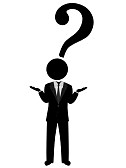 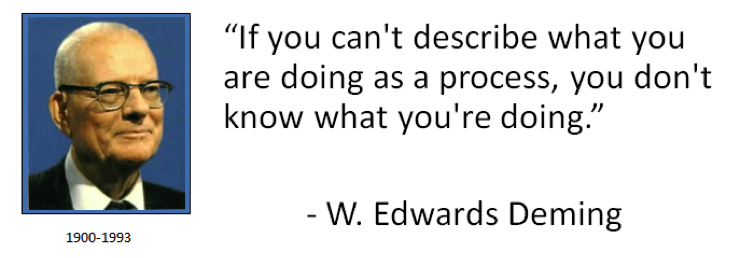 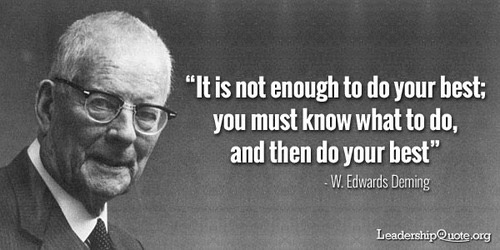 3
Definisi Proses adalah sekumpulan tindakan mulai dari masukan, kemudian menambahkan nilai untuk mendapatkan keluaran yang diinginkan. Ada awal, ada akhir, serta masukan dan keluaran didefinisikan dengan jelas.
Definisi Bisnis : untuk menciptakan hasil yang memiliki nilai (value) untuk konsumen yang membutuhkan hasil tersebut.
Proses Bisnis adalah Sekumpulan tugas atau aktivitas untuk mencapai tujuan yang diselesaikan baik secara berurut atau paralel, oleh manusia atau sistem, baik di luar atau di dalam organisasi .
APA ITU PROSES BISNIS?
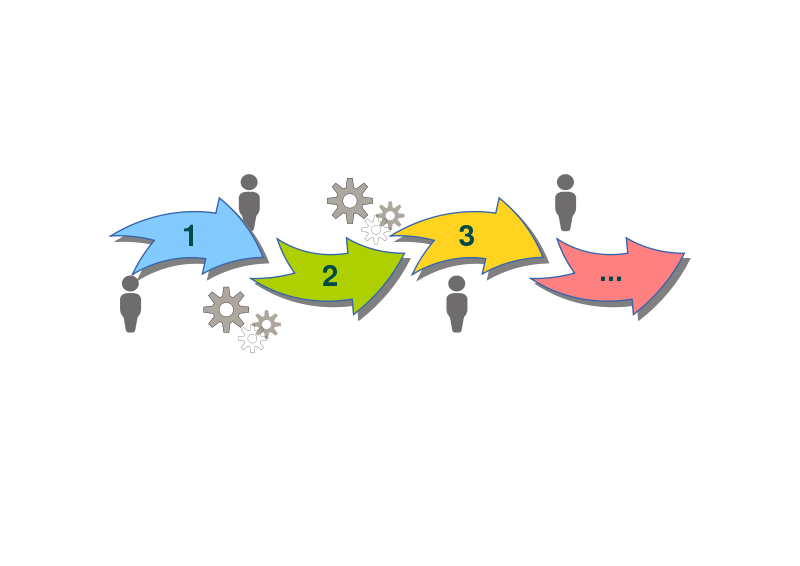 Definisi
Sekumpulan aktivitas organisasi yang saling terkait serta melibatkan 
sumber daya tertentu dan dilakukan untuk menghasilkan 
produk/layanan yang bernilai bagi pelanggan/publik.
Menurut Permenpan RB No. 12 Th. 2011
Sekumpulan aktivitas kerja terstruktur dan saling terkait yang 
menghasilkan keluaran yang sesuai dengan kebutuhan pengguna.
5
APA ITU PROSES BISNIS?
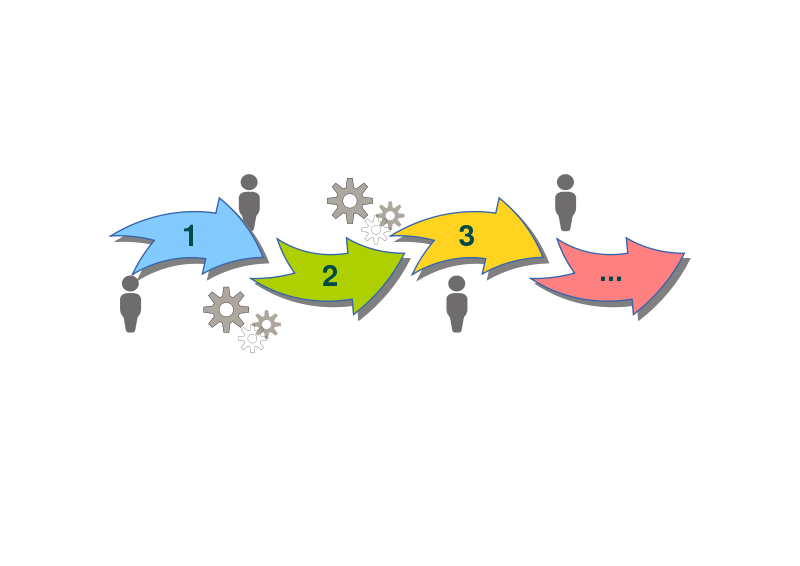 Melibatkan lebih dari satu unit kerja
Memiliki sejumlah kegiatan yang saling bersinergi dalam menghasilkan produk/layanan
1
2
PROSES BISNIS
Memberikan nilai tambah bagi pengguna layanan (berorientasi pada pelanggan)
Menjadi salah satu alat manajemen mutu dalam organisasi
4
3
6
Bagaimana Proses Bisnis Berjalan
Karakteristik proses bisnis
1. Adanya proses owner, yaitu orang yang ditunjuk langsung oleh manajemen untuk bertanggung jawab terhadap performansi proses agar efektif dan efisien.
2. Batasan – batasan yang jelas akan proses bisnis yang ada.
3. Kejelasan hubungan internal dan pertanggung jawabannya.
4. Prosedur, tugas kerja, kebutuhan training terdokumentasi dengan baik
5. memiliki ukuran-ukuran dan system feedback pada setiap aktivitas.
6. memiliki ukuran-ukuran dan target yang berhubungan dengan kepuasan user.
7. Waktu siklus dari setiap aktivitas diketahui dengan jelas.
8. Mempunyai perumusan atau perubahan prosedur.
9. Mengetahui tentang bagaimana langkah – langkah selanjutnya agar menjadi lebih baik.
Atau secara umum Karakterisitik Proses Bisnis dapat digambarkan menjadi komponen yaitu
Input
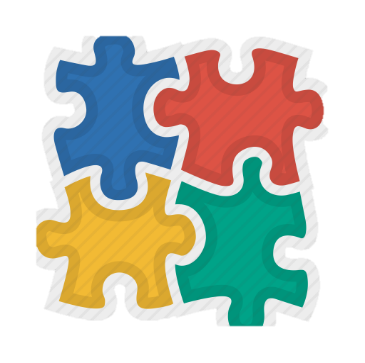 KOMPONEN PROSES
Waktu
Trigger events
Setiap proses memiliki standar waktu, yaitu lama waktu yang dibutuhkan untuk menjalankan sebuah proses.
Sebuah proses diawali oleh adanya inisiasi yang memicu sebuah proses harus dilakukan.
Biaya
Setiap proses memiliki standar biaya, yaitu anggaran yang dibutuhkan agar sebuah proses dapat dijalankan.
Setiap proses harus memiliki modal yang dapat digunakan untuk menjalankan sebuah proses.
Sumber Daya
Output
Setiap proses harus memiliki sumber daya yang dapat menjalankan dan bertanggungjawab atas sebuah proses.
Setiap proses bertujuan untuk mengasilkan keluaran sesuai yang telah disepakati bersama.
10
Terdapat tiga jenis proses bisnis:
Proses manajemen, yakni proses yang mengendalikan operasional dari sebuah sistem. Contohnya semisal Manajemen Strategis
Proses operasional, yakni proses yang meliputi bisnis inti dan menciptakan aliran nilai utama. Contohnya semisal proses pembelian, manufaktur, pengiklanan dan pemasaran, dan penjualan.
Proses pendukung, yang mendukung proses inti. Contohnya semisal akunting, rekruitmen, pusat bantuan.
Tipe Proses Bisnis
Pentingnya Proses Bisnis : Memperbaiki PROSES BERARTI Memperbaiki BISNISBisnis dapat lebih bersaing dan menghasilkan profit lebih banyak, Kenaikan produktifitas, Menyediakan tingkat pelayanan konsumen yang lebih tinggi, Memperoleh fleksibilitas lebih besar dalam penggunaan sumber daya, termasuk staf, Merespon lebih cepat pada peluang baru, Meningkatkan moral staf melalui lingkungan kerja yang lebih baik, Menjalankan teknologi yang lebih baru tanpa hambatan
PEMBENAHAN PROSES BISNIS
Pembenahan proses bisnis tanpa mengubah urutan proses bisnis yang ada saat ini.
Pembenahan proses bisnis dengan mengubah urutan proses bisnis yang ada saat ini, bahkan jika perlu, mengubah struktur organisasi yang ada saat ini.
Organization/ business process improvements (BPI)
Organization/ business process re-engineering (BPR)
2
1
13
CONTOH BPI : 
PROSES MENYUSUN LAPORAN KEUANGAN PADA SEBUAH PERUSAHAAN PENERBANGAN
Pengumpulan 
bukti 
transaksi
di kantor
cabang
Pengiriman 
bukti 
       transaksi 
    ke kantor 
pusat
Penerimaan 
bukti 
       transaksi 
    di kantor 
pusat
Penjurnalan 
       transaksi 
     di kantor 
pusat
Entry ke 
      komputer 
     di kantor 
pusat
Menerima 
   dokumen 
        penyesuaian 
      dan koreksi 
        di kantor 
pusat
Membuat 
jurnal 
        penyesuaian 
      dan koreksi 
        di kantor 
pusat
Entry ke
        komputer 
        di kantor 
pusat
Membuat 
        laporan 
       keuangan 
   perusahaan
Pembenahan yang dilakukan : mengganti software akuntansi yang ada saat ini dengan yang baru, sehingga proses pengolahan data akuntansi menjadi lebih cepat.

Pembenahan ini TIDAK MENGUBAH proses bisnis di atas, walaupun ada penggantian software baru   business process improvements.
14
CONTOH BPR : 
PROSES MENYUSUN LAPORAN KEUANGAN PADA SEBUAH PERUSAHAAN PENERBANGAN
Pengumpulan 
bukti 
transaksi
di kantor
cabang
Pengiriman 
bukti 
       transaksi 
    ke kantor 
pusat
Penerimaan 
bukti 
       transaksi 
    di kantor 
pusat
Penjurnalan 
       transaksi 
     di kantor 
pusat
Entry ke 
      komputer 
     di kantor 
pusat
Menerima 
   dokumen 
        penyesuaian 
      dan koreksi 
        di kantor 
pusat
Membuat 
jurnal 
        penyesuaian 
      dan koreksi 
        di kantor 
pusat
Entry ke
        komputer 
        di kantor 
pusat
Membuat 
        laporan 
       keuangan 
   perusahaan
Pembenahan yang dilakukan : melakukan desentralisasi proses akuntansi dan mengganti software akuntansi yang ada saat ini dengan yang baru, sehingga proses pengolahan data akuntansi menjadi lebih cepat.
Pengumpulan 
bukti 
transaksi
di kantor
cabang
Penjurnalan 
       transaksi 
     di kantor 
cabang
Entry ke 
      komputer 
     di kantor 
cabang
Menerima 
   dokumen 
        penyesuaian 
      dan koreksi 
        di kantor 
cabang
Membuat 
jurnal 
        penyesuaian 
      dan koreksi 
        di kantor 
cabang
Entry ke
        komputer 
        di kantor 
cabang
Membuat 
        laporan 
       keuangan 
   per cabang
Pengiriman 
    laporan
      keuangan 
    ke kantor 
pusat
Membuat 
        laporan 
       keuangan 
   konsolidasi
perusahaan
Pembenahan ini MENGUBAH proses bisnis sebelumnya  
 business process re-engineering.
15
PRINSIP IMPLEMENTASI PROSES BISNIS
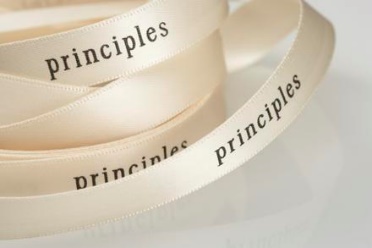 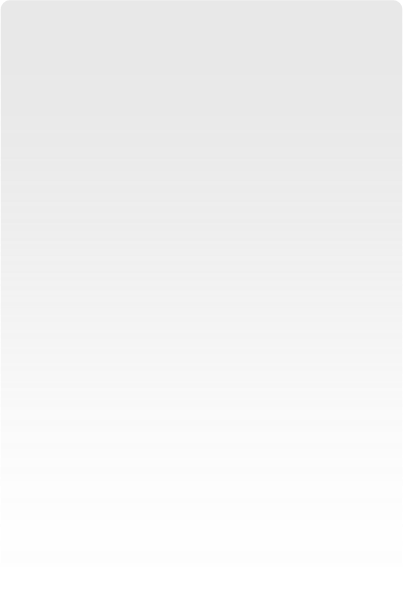 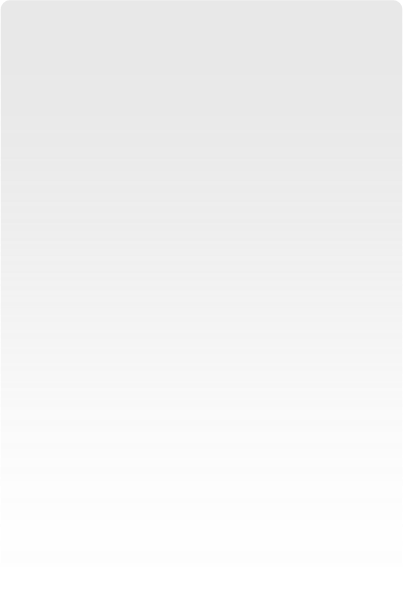 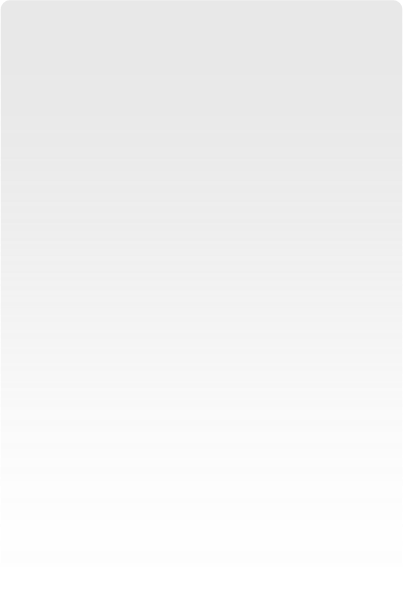 EFEKTIFITAS
EFISIENSI
ADAPTIF
Menghasilkan produk/layanan yang sesuai dengan kebutuhan pelanggan/publik
Minimalisasi penggunaan sumber daya perusahaan dan mengeliminasi birokrasi
Fleksibel terhadap perubahan lingkungan bisnis
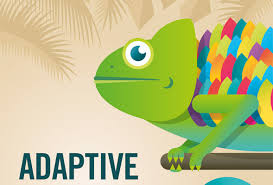 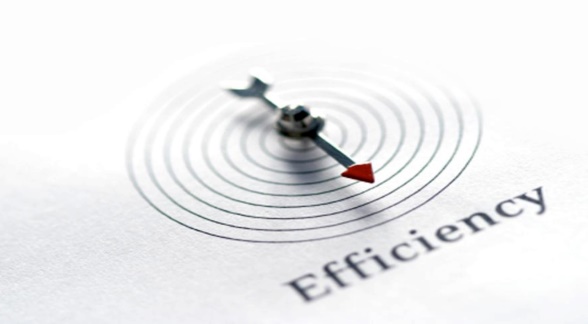 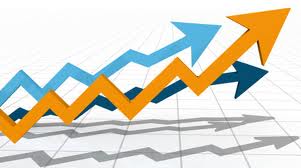 16
STANDARD OPERATING PROCEDURE (SOP)
Permenpan RB No. 35 Th. 2012
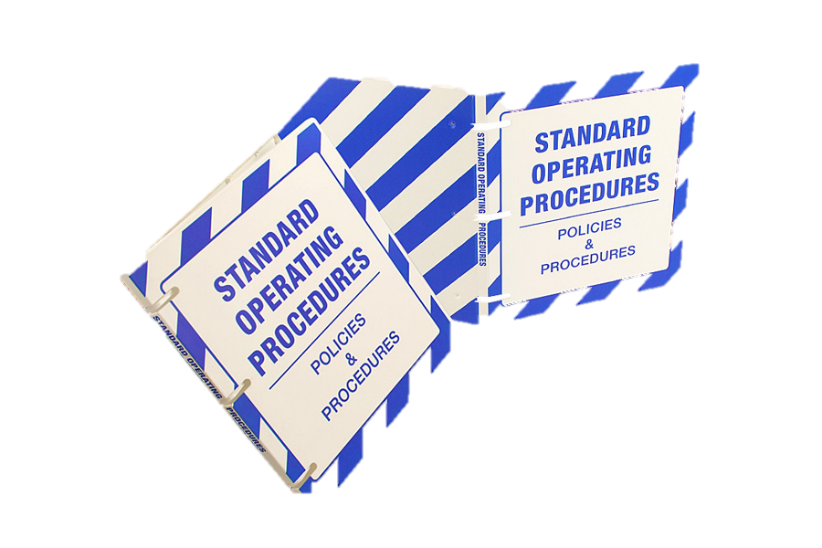 Serangkaian instruksi tertulis yang
dibakukan mengenai berbagai proses penyelenggaraan aktivitas
organisasi, bagaimana dan kapan harus dilakukan, dimana, dan oleh
siapa dilakukan.
17
KETERKAITAN PROSES BISNIS DENGAN STRATEGI
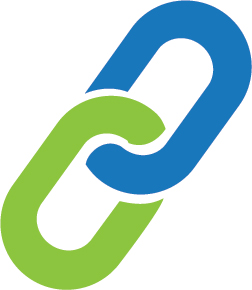 Visi, misi, tujuan organisasi
Arah kebijakan dan strategi organisasi
Input
Proses utama organisasi
(value chain)
Output organisasi
Proses bisnis level 1
Input
Output
Input
Proses bisnis level 2
Output
Input
Proses bisnis level n
Output
18
Standard operating procedure (SOP)
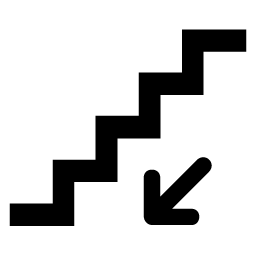 CASCADING PROSES BISNIS
Identifikasi input dan output untuk proses yang akan di cascading
Proses 1
Proses 2
Proses 3
Proses 4
Proses 5
Input
Output
Proses 3
19
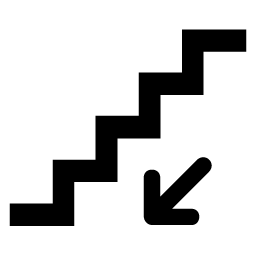 CASCADING PROSES BISNIS
Input
Output
Proses 3
Varian 1
Varian 2
Proses 3.a
Proses 3.1
Proses 3.2
Proses 3.b
Proses 3.c
Proses 3.3
Proses 3.d
Proses 3.4
Proses 3.e
20
Tentukan SOP yang dibutuhkan untuk proses tersebut
PEMETAAN SOP
Kebutuhan SOP :
SOP I
SOP II
…
SOP n
Proses 3.a
Proses 3.b
Proses 3.c
Proses 3.d
Proses 3.e
Kebutuhan SOP :
SOP 1
SOP 2
…
SOP n
21
PEMETAAN SOP
Tentukan tindakan yang dibutuhkan dalam melengkapi kebutuhan SOP (modifikasi, buat baru atau eliminasi)
Kebutuhan SOP :
SOP 1
SOP 2
SOP 3
SOP 4
SOP 5
SOP 6
SOP 7
SOP 8
SOP yang telah dimiliki :
SOP 1
SOP 2
SOP 4
SOP 5
SOP 6
SOP 8
Gap
SOP 3
SOP 7
Tindak lanjut :
Modifikasi
Buat baru
Eliminasi
22